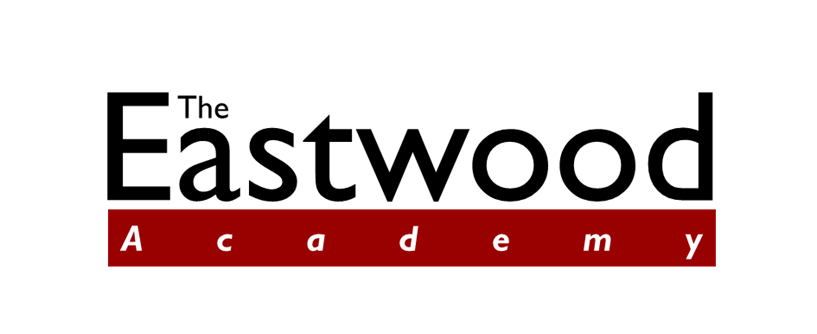 Revision Skills – Session 1
What works and why
Task 1 – Revision Strategy
On your tables are a set of cards, each one names a type of revision:
Which ones do you not understand?

Which 2 techniques are you most likely to use?
What the research says…
In a recent study each of these revision strategies were ranked according to how effective they were…
Is this a shock?
Our Aims
To build your confidence with revision – so you know it makes a difference and actually helps you!
To introduce you to proven revision skills and methods, telling you what works (and why!)
To teach you the practical skills needed to use them
To maximise the impact of your revision
Task 2 – Familiar?
Draw a bicycle. 
Give your drawing as much detail as you can.
Label it.
The conclusion…
If we are not able to remember and understand the things we are most familiar with, how poor might our understanding be of less familiar topics?
“The Illusion of Knowing”
Familiarity  IS NOT  Understanding
Effective revision must involve:
Shopping list
Dog biscuits
Stapler
Dog chews
Bananas
Beans 
Book
Scarf 
Pear drops
Dairy Milk
Lawn Mower
Poster 
Alarm Clock
Understanding Memory
Short term memory
Long term memory
Severely limited  - 7 ish items
Storage is sequential
Unlimited
Storage is by association
Problems occur when we try to build long term memory by repeating familiar sequences
Task 3 - Shopping list – 1 min
Dog collar
Stapler
Chews
Bananas
Beans 
Book
Scarf 
Pear drops
Dairy Milk
Lawn Mower
Poster 
Alarm Clock
How to make “stuff” stick
Flash cards -
What are they used for??

Subject content 
Case studies 
Key words and definitions
Key questions
Examples e.g. Maths
Flash cards –
DO:
DO NOT:
Shuffle the stack regularly
Have others test you on their content
Write prompts on one side and answers on the other
Elaborate on the basic information presented on each card
Just repeatedly read through the stack
Spend hours meticulously crafting each card
Squeeze every last detail onto a card in the smallest handwriting possible
Task 4 – Creating Memory Prompts
Look at the science topic presented on your tables

How might some/all of this information be revised using an acronym, mnemonic, spidergram or original image?

Try and draw one of the above as if you were revising one of the topics
Final questions from today’s session:Write this down on named  A4 paper
1. Which study skills/approaches do you think you will use for the mocks?

2. If you have to say one thing you’ll remember from today  - what is it?

3. Are there anything approaches to revision that you will now bin?
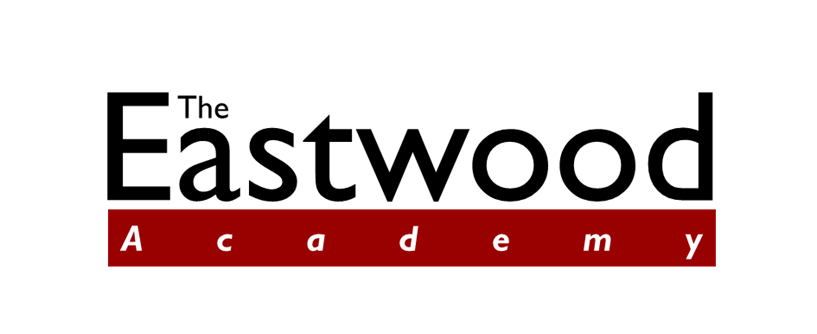 Study Skills – Session 2
Retrieval Practice
Task 1 – Memory retrieval
What did we cover in our last session? 

You have 2 minutes to recall as much information as possible. 

Some “volunteers” will be asked to share with the room.
Quick Recap
Re-reading and highlighting are the least effective.
This is because familiarity tricks us into the "illusion of knowing“

Regular re-testing was proven to be the most effective revision technique. Test yourself on past questions/papers
Memory is only the first goal of effective revision, which must also check understanding and practice applying knowledge.
What is retrieval practice?
The technique
The technique – IN CAPITALS!!!!!!
How to remember #1 – Dual Coding
Choose a suitable visual way to represent a concept / topic:
Retrieval Tool #1 – Dual Coding
Choose a suitable visual way to represent a concept / topic:

Spidergram / concept map
Timeline
Diagram
Not into drawing?
A simple table can be used to organise your retrieval. E.g:
TASK 2 – ‘Dual Coding’
Without turning it over, choose one of the subject sheets on your table:




Decide on the best way of presenting this information.

Draw out as much information as possible onto a blank sheet of paper.

Turn the information sheet over and see how much you could recall.
Seeking Feedback
Retrieval practice is an excellent tool for highlighting weak areas.

If you find a gap in your knowledge that cannot be filled from your revision notes, ask for help.

By completing this task first, you will avoid asking your teachers vague questions, or resorting to “I don’t get it!”
But it feels difficult…
DISCLAIMER: Retrieval practice feels harder than just rereading your notes.

THIS IS EXACTLY WHY IT IS MORE EFFECTIVE.

When your brain work harder, it retains more.

REMEMBER: This is effective even when you cannot remember
The Forgetting Curve
With every repeated retrieval practice, more is retained over a longer term.
Retrieval Tool #2 – Generating Questions
Past papers are the best source of practice questions, but they can be limited

It is better to isolate questions, rather than complete entire papers (interleaved practice)

For essay-type questions, it might be quicker just to plan the essay for retrieval practice

Creating your own questions will add to your practice material and is good practice in itself
TASK 3 – Generating Questions
Pick one of the topics on your table.

Come up with 5 closed questions on the topic.

Now, come up with at least 3 open questions.

Finally, share your questions with the rest of the table.
FLASHCARDS

Remember:  
Flashcards should have questions / prompts on one side, answers / information on the other
Takeaways
Retrieval practice is the technique of testing yourself on material before you revisit it.  

It is the most effective tool you can use.

Retrieval can be helps through using exam questions, visuals, organising into tables or generating questions.

Retrieval should feel difficult. That is why it works.
Final questions from today’s session:
1. What skills/approaches do you think you will use when revising for mocks?
2. When will you revise?
3. Where will you revise?
If you have to say one thing you’ll remember from today  - what is it?
Are there any approaches to revision that you will now bin?